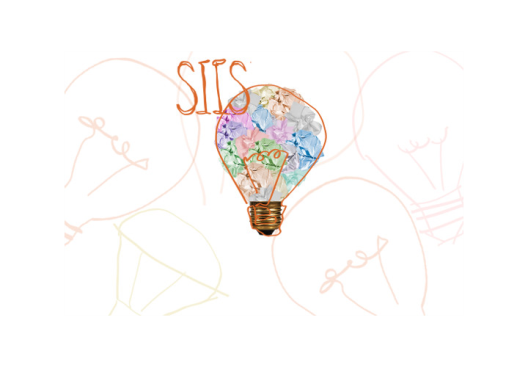 O Turismo e o campo CTS : uma discussão preliminar
ROSA, Thais F. UFSCar. 
COSTA, Luzia S. F. UFSCar.
Neste estudo apresentam-se os resultados de leituras com o objetivo de realizar associações do fenômeno do Turismo,  com o campo CTS, voltados a dimensão social, cultural, ambiental, econômica, política, que visa o diálogo, o conhecimento humano, a democratização da expertise, a inter-multi e transdisciplinaridade, a sustentabilidade, a plasticidade de fronteiras entre ciência e sociedade, a ética e a inovação do Turismo ao implantar um Turismo de Base Comunitária, que integra, valoriza os saberes e interesses do coletivo.
ReferênciasBASSINELO, Patrícia Zackzuk. Uma viagem ao encontro do tempo de alteridade no turismo: desmembrando horizontes epistemológicos a partir das contribuições de uma filosofia dialógica da linguagem do Círculo de Bakhtin.(Tese de Doutorado-PPGCTS-UFSCar-São Carlos) 2017.180p. 
BARRETO, Margarita. O imprescindível aporte das ciências sociais para o  planejamento e a compreensão do turismo. Horiz. antropol., Porto Alegre, v. 9, n.20, p. 15-29.2003.